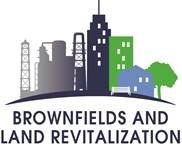 Brownfields 101
An introduction to Brownfields and understanding the benefits of the Brownfields Program for your community
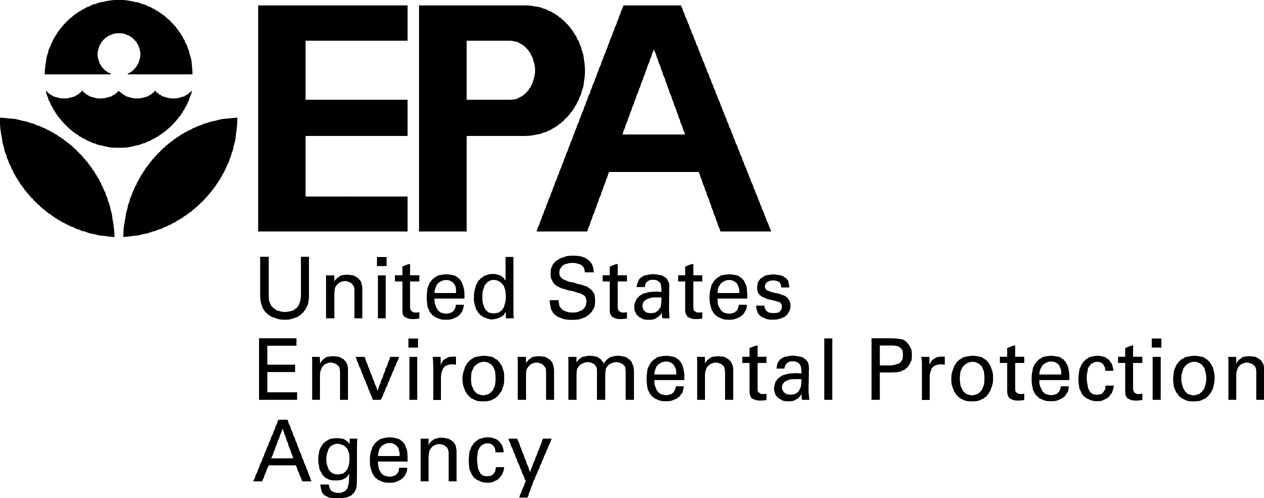 A Brownfield Is…
Real property, the expansion, redevelopment or reuse of a site may be complicated by the presence or potential presence of hazardous substance, pollutant, or contaminant.
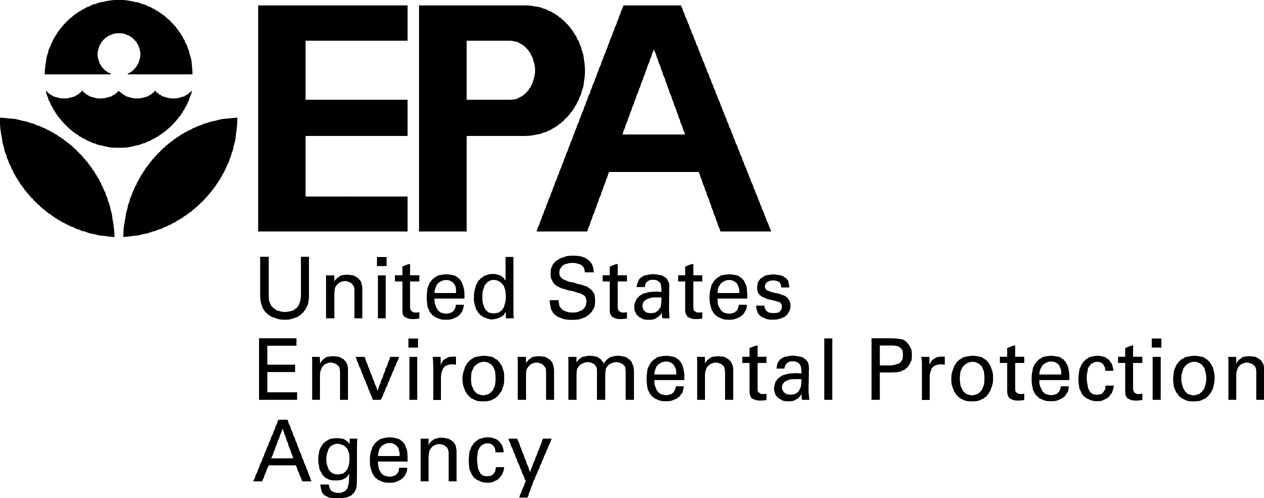 [Speaker Notes: This is the official definition of a Brownfields. is Real property, the expansion, redevelopment or reuse of a site. A site that may be complicated by the presence or potential presence of hazardous substance, pollutant, or contaminant.]
Potential Impacts of Brownfields
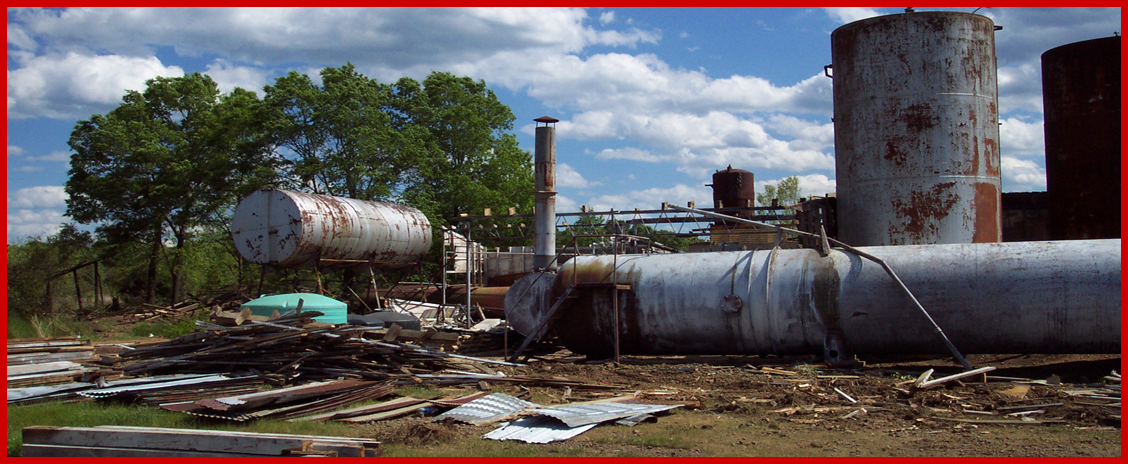 Economic 
Decreased property values and city tax revenues

Environmental 
Potential threats to human health and the environment

Social 
Increased urban sprawl and inner-city blight
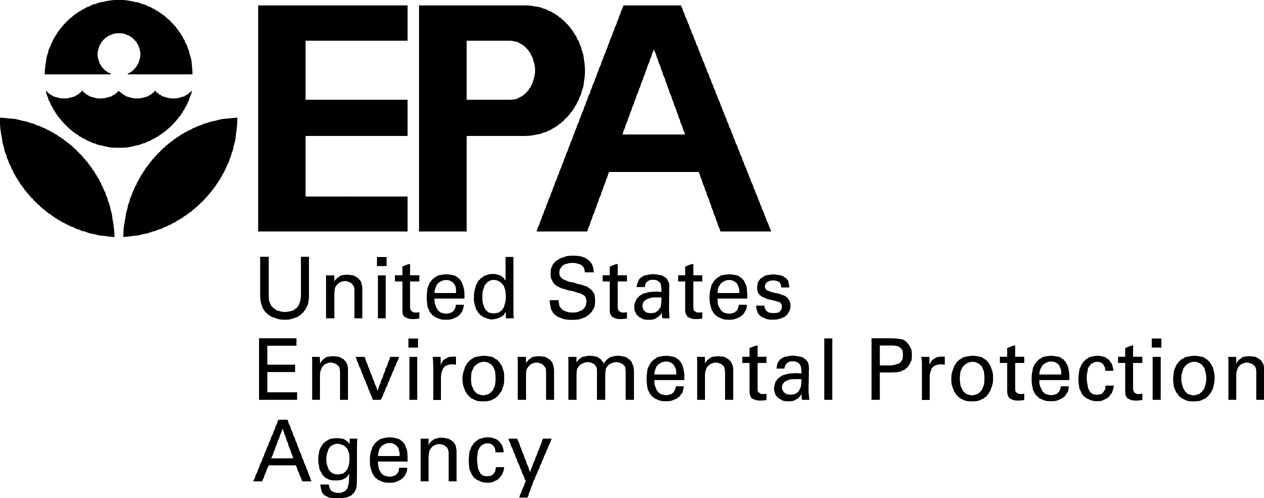 Brownfields occur throughout the United States
There is approximately 450,000 brownfields sites throughout the United States
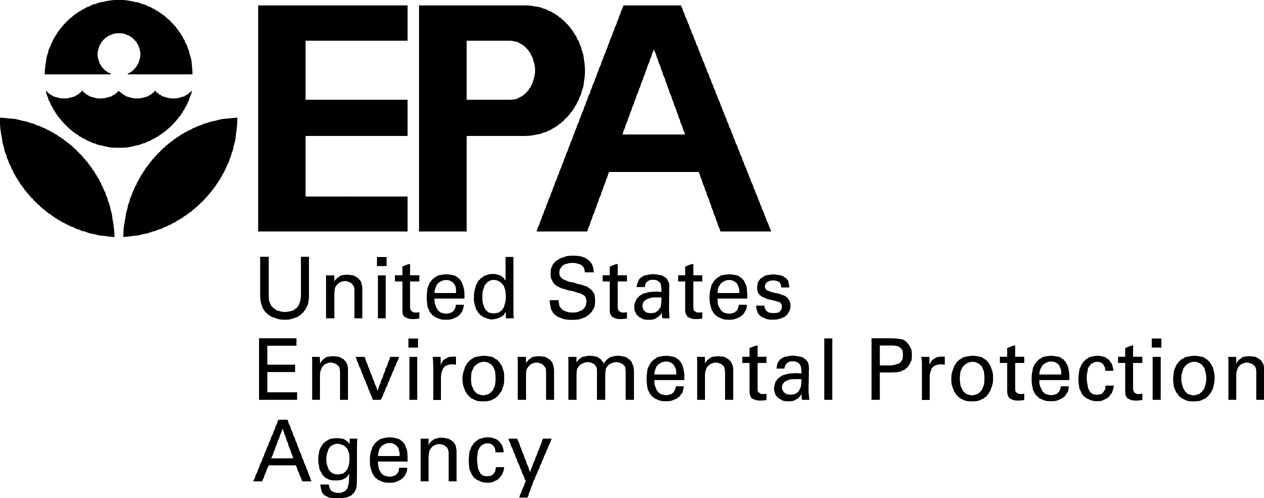 [Speaker Notes: Brownfields occur throughout the United States in both urban and rural areas.

The link located on this slide, is a great place to get started is on EPAs webpage for Brownfields and Land Revitalization in Region 6 where you will find material for Brownfield grants, stories from around the region and your state Cleanup programs. The link is also referenced in the last slide.]
Brownfield Site Examples
[Speaker Notes: Next we will go to Brownfields Site Examples.]
Examples of Brownfields
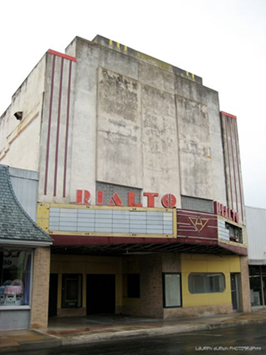 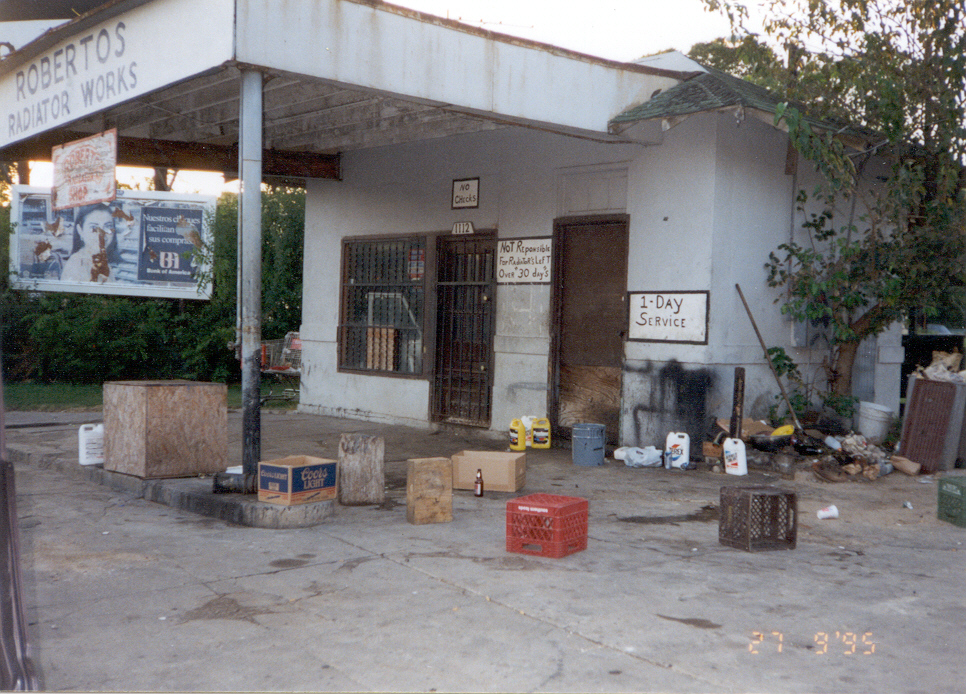 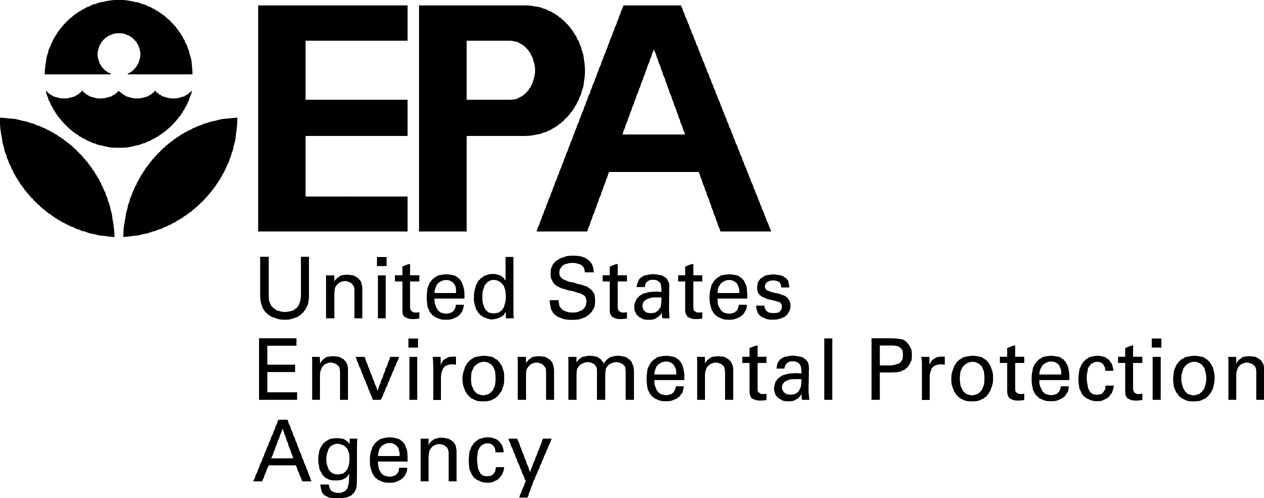 [Speaker Notes: Some examples of Brownfields are Abandoned or dilapidated buildings like gas stations, automotive shops and movie theaters.]
Examples of Brownfields
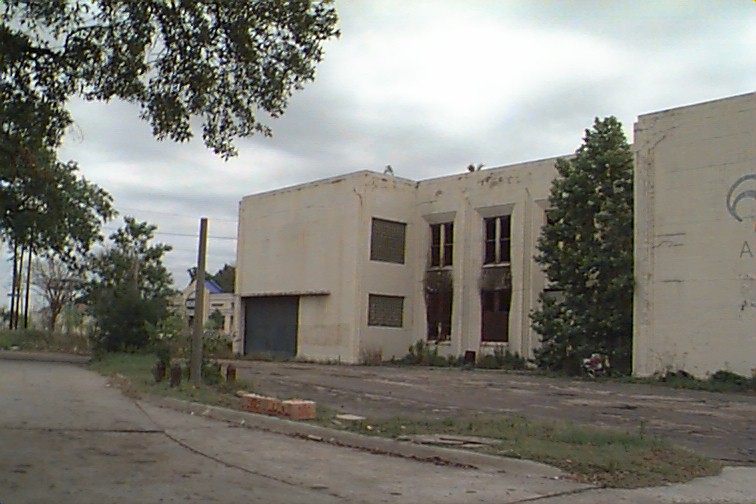 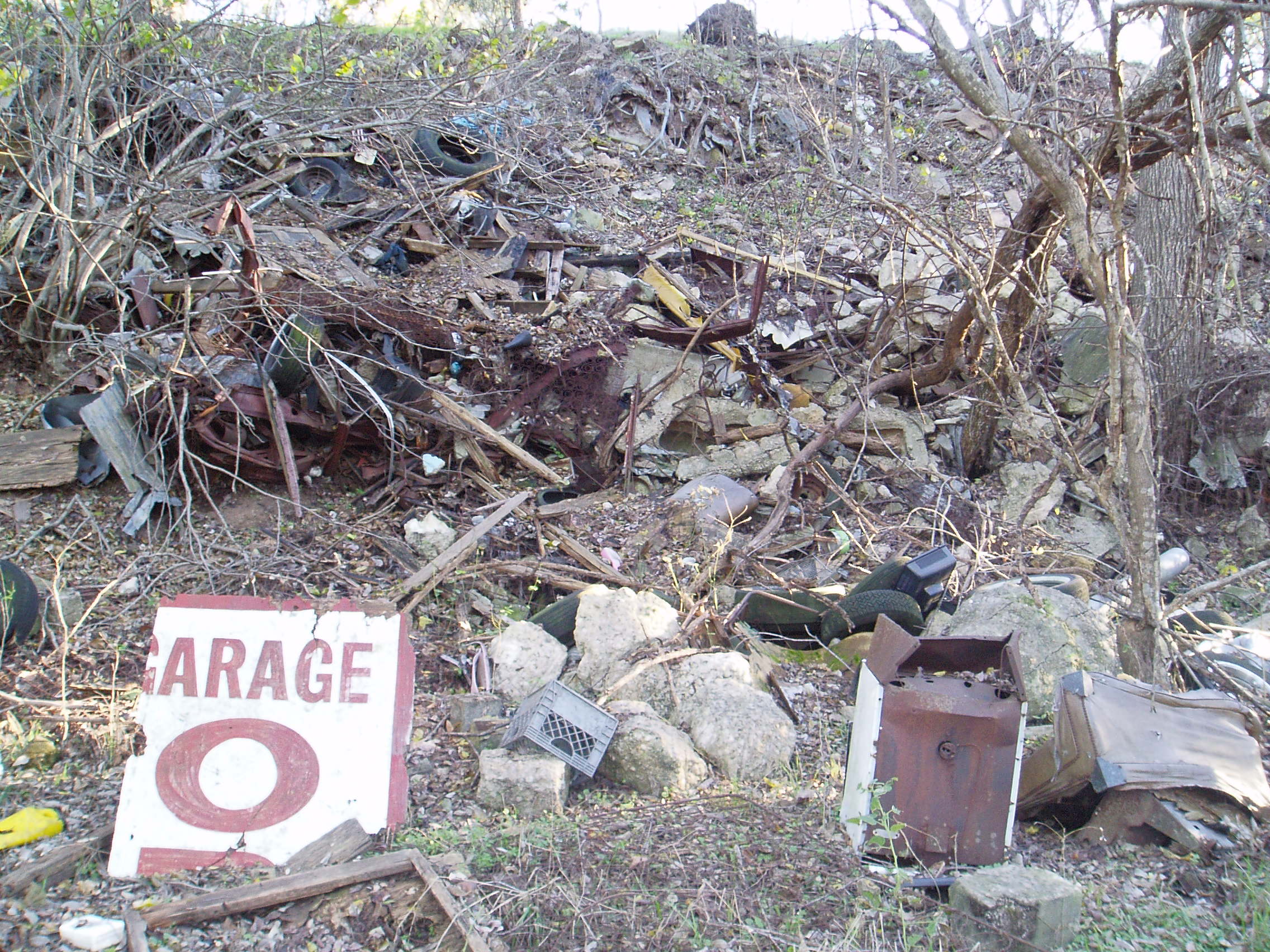 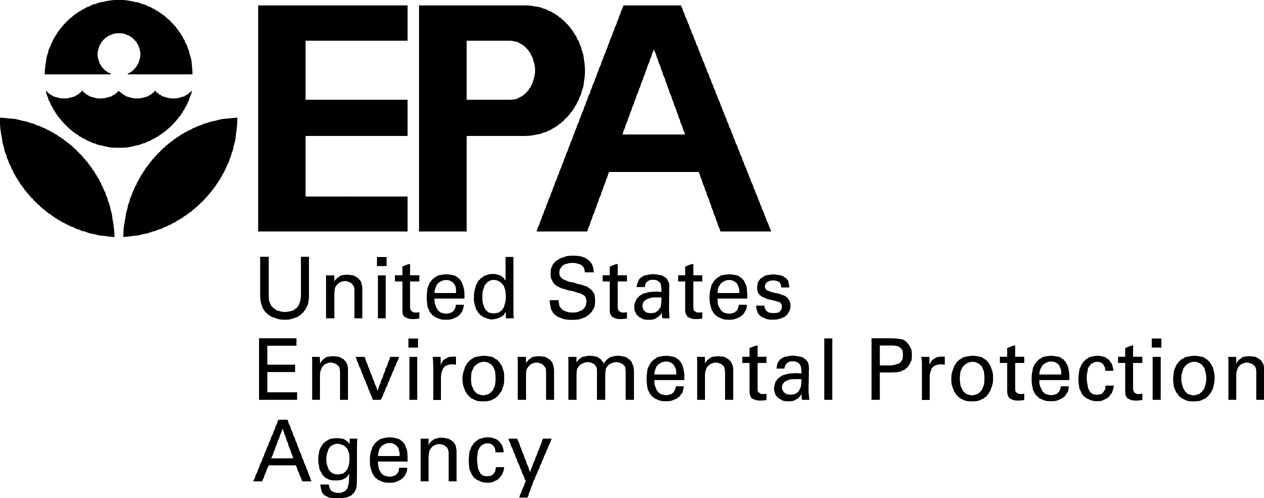 [Speaker Notes: Other examples of Brownfields can include - Illegal dump sites, abandoned industrial or can be medical facility, or an abandoned school
Manufacturing and warehouse- keeping in mind the possible presence of hazardous substances]
Brownfields Site in New MexicoFormer Railyard Turned Art District
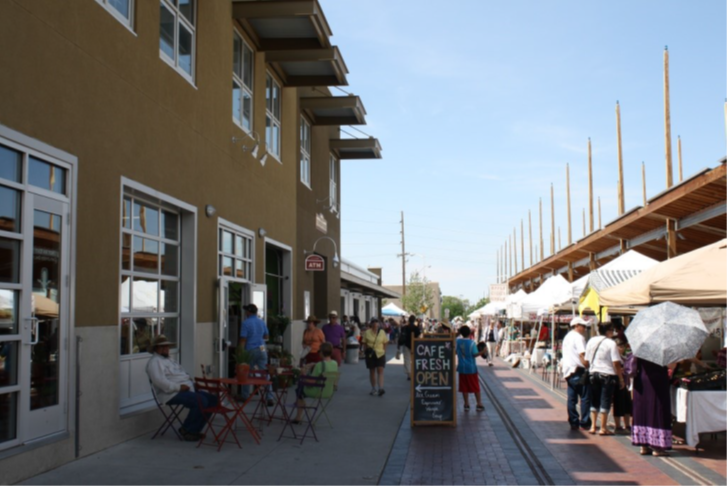 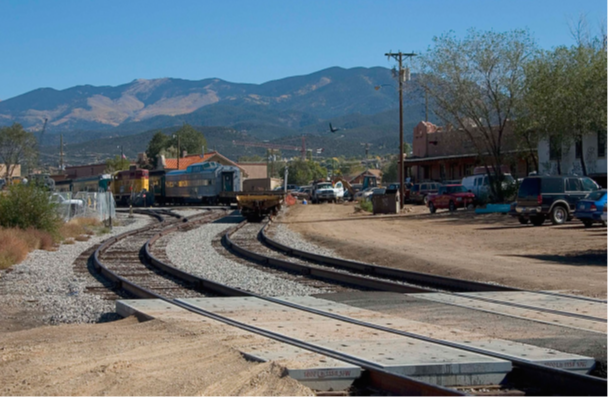 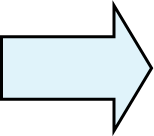 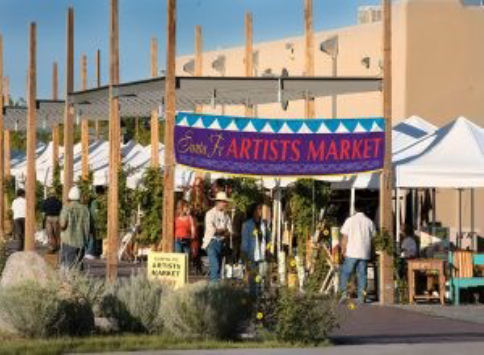 Old Santa Fe Railyard Santa Fe, 
New Mexico
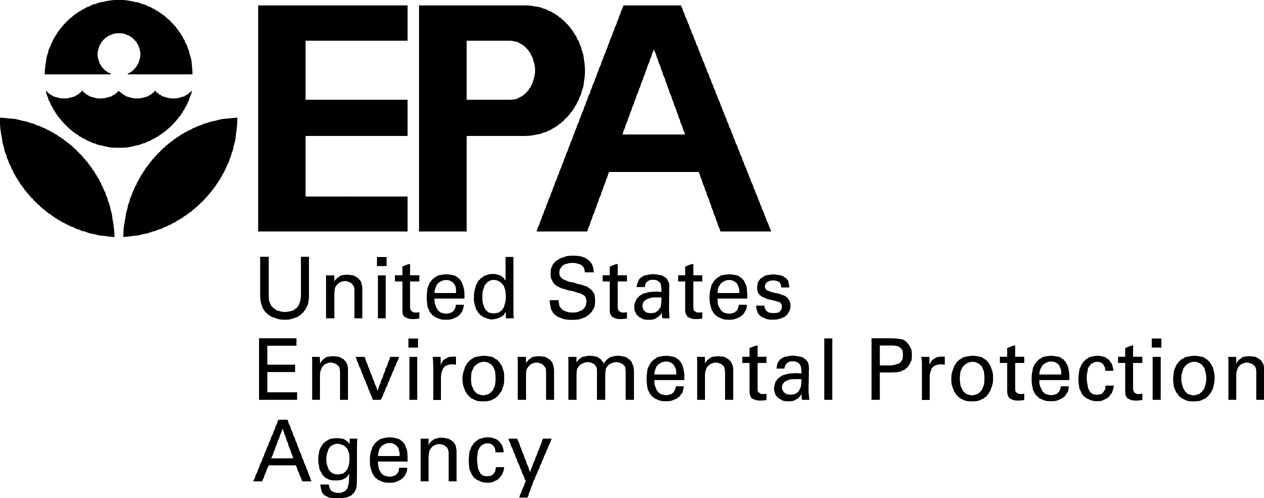 [Speaker Notes: Here is a Brownfields Site in New Mexico which was a formerly a 50-Acre Railyard in downtown Santa Fe, NM  and now thru Brownfields Assessment Pilot Grant is now turned into an Art District and this project started in FY96 and completed in 2001.

Assessment grant went to cleanup studies, partnerships, community outreach and removing barriers to redevelopment.
TBA went to identify contaminants in the soil and ground water- (thru Phase I and Phase II ESAs). 
Cleanup was done thru partnership with New Mexico Environment Dept. (NMED) Voluntary Cleanup program- NMED issued their certificate of completion in 2006.]
Brownfields States and Tribal Technical Assistance Program, OK
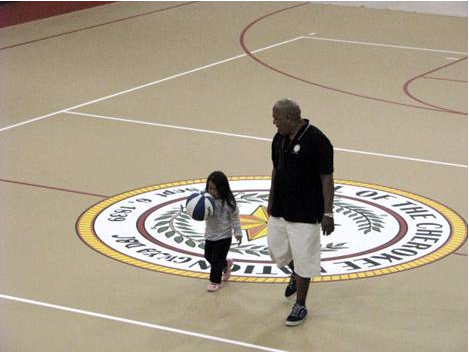 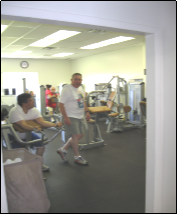 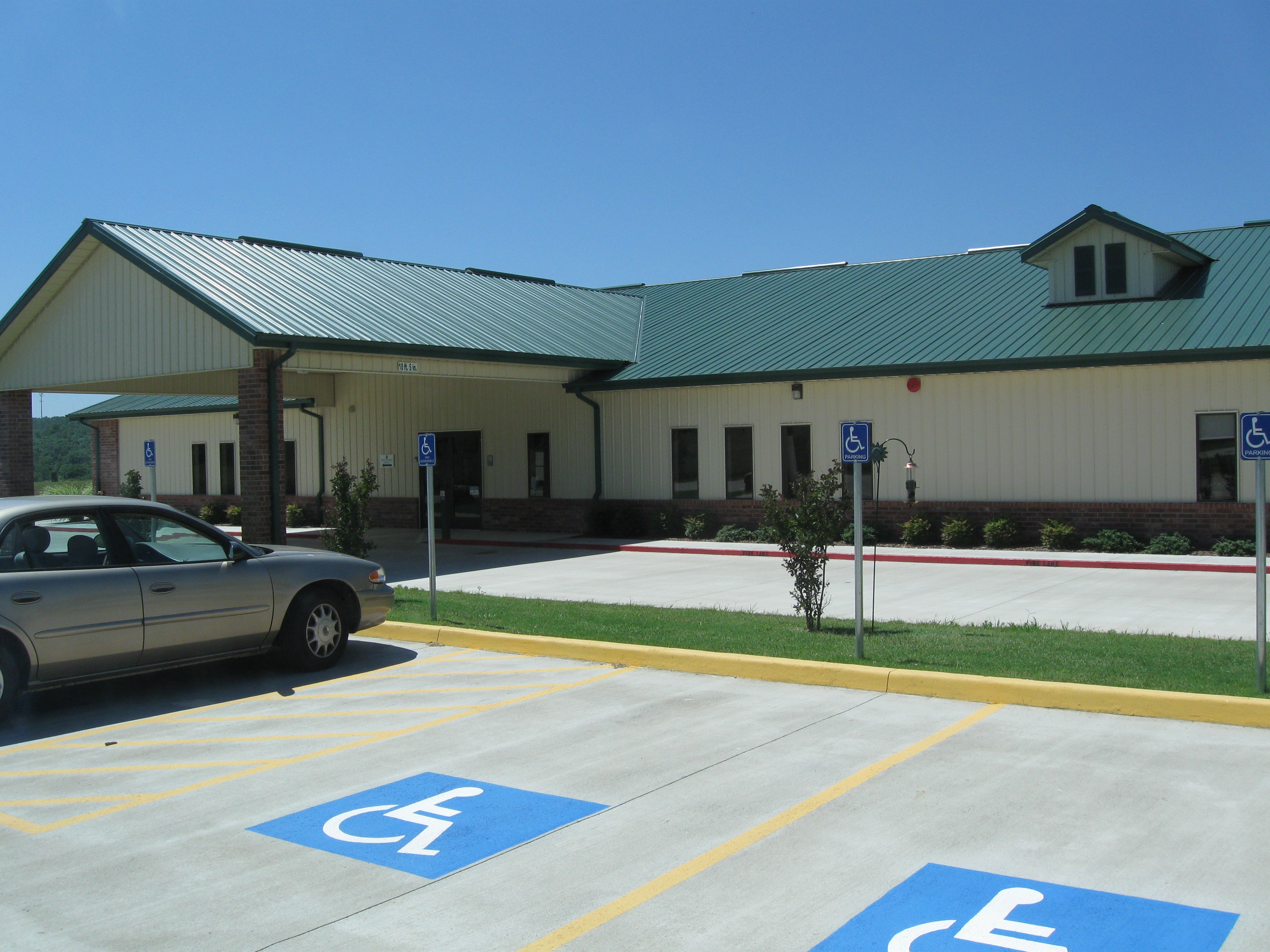 Inter-Tribal Environmental Council
(ITEC) & Cherokee Nation 
Markoma, Oklahoma
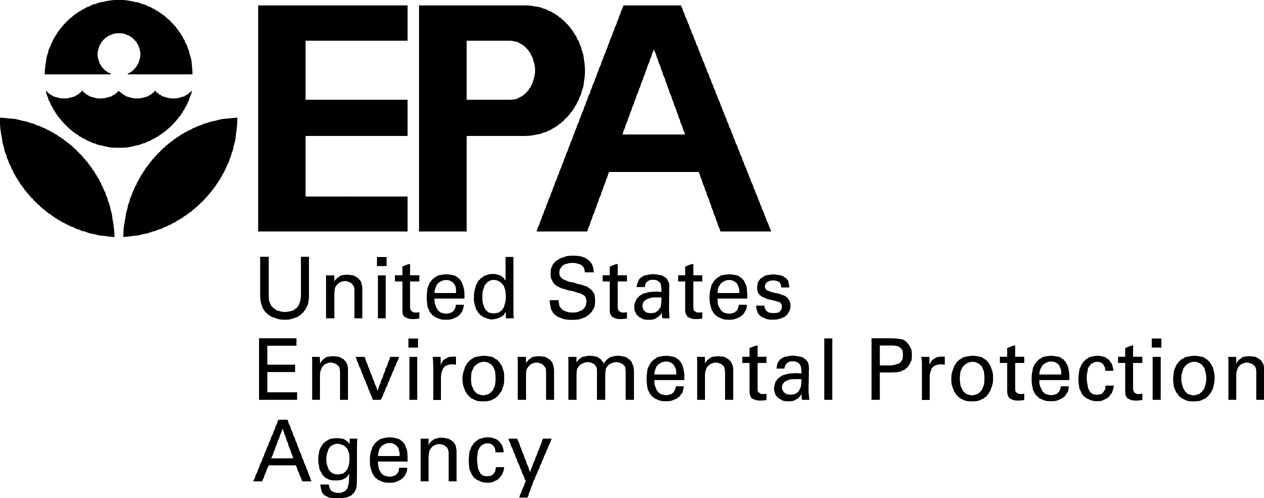 [Speaker Notes: Received the non-competitive State and Tribal Assistance Grant in 2005
Target Area:  Nearly 119-acres consisting of an old High School and surrounding areas

Purpose of Funding was used to assess and remediate hazardous substances. Converting the site into a multipurpose Tribal medical, health and fitness center.]
Brainstorm!
[Speaker Notes: Let’s Brainstorm!

Looking at these sites, did you come to recognize similar sites within your community. 

If you are not collaborating with your community partners or other stakeholders, right now would be a great time to start involving your community with potential Brownfields sites, this is the time to start looking around and look for abandoned gas stations, dry-cleaners, vacant building etc. so now you start an inventory of your sites.

Nod your head if this sounds familiar to you.]
Brownfields Project Process
1. Identify site
3. Clean up
2. Assess
4. Redevelop
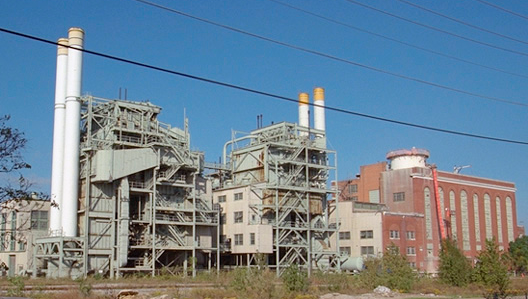 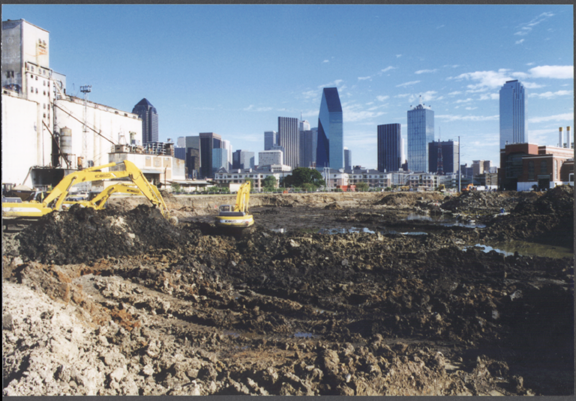 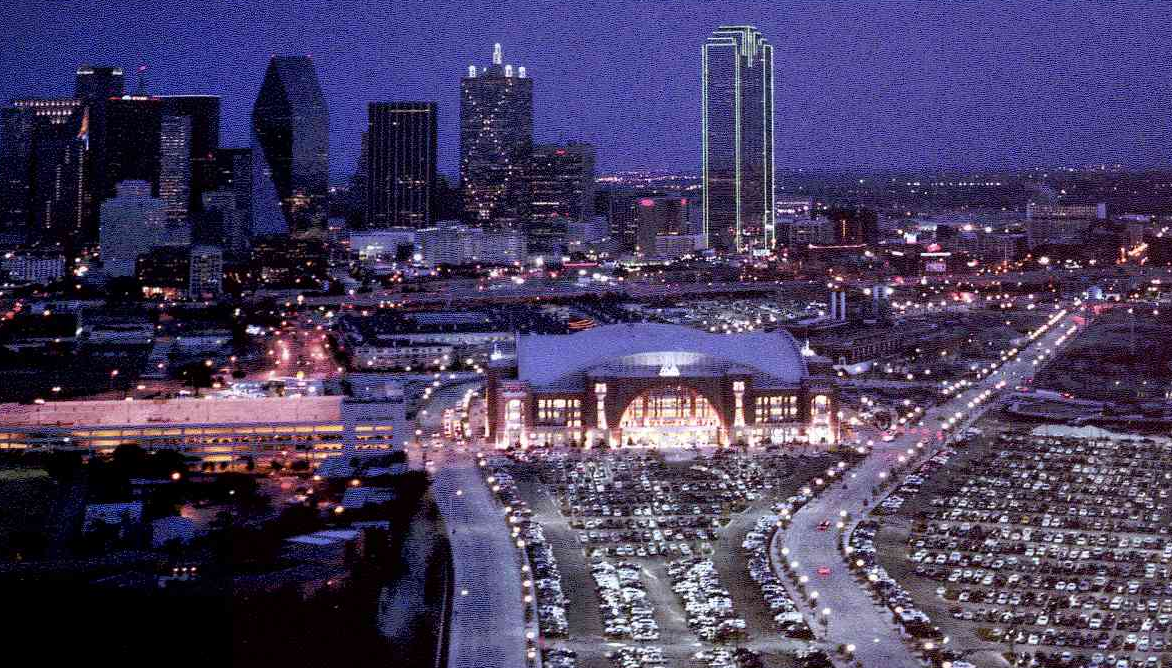 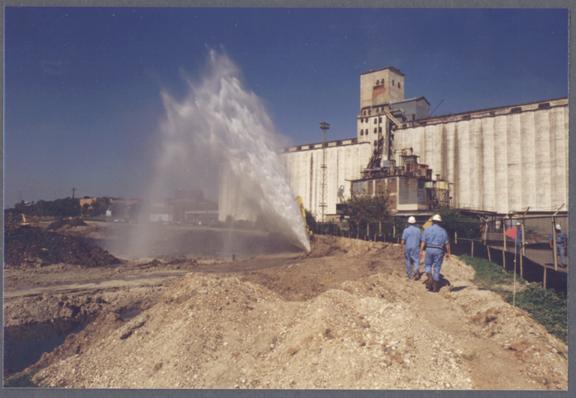 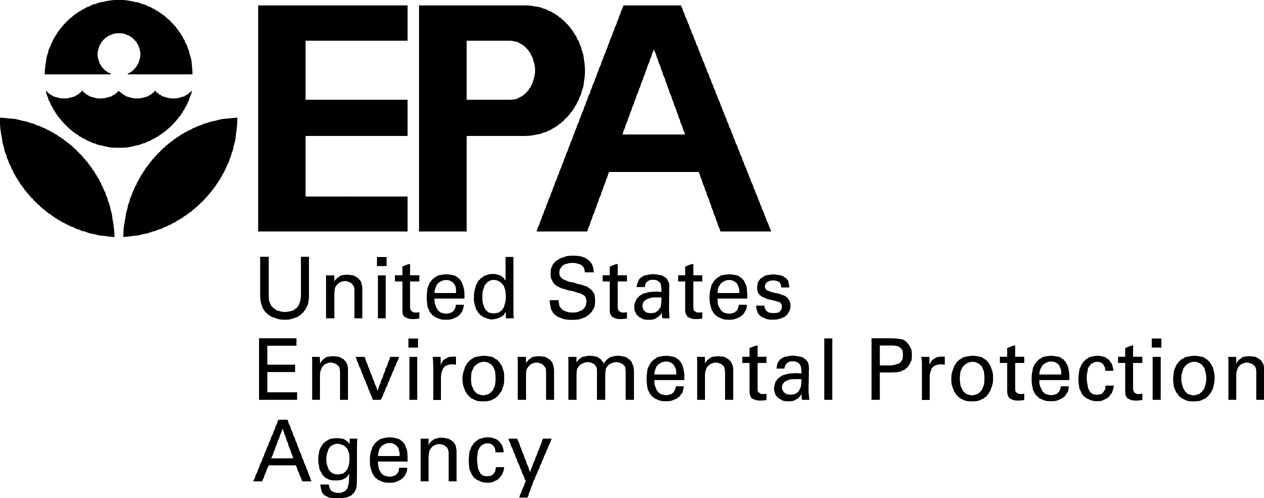 [Speaker Notes: I will discuss the four steps of the Brownfields Project Process which includes 1) Identify the site 2)Assess the Site thru Phase I and Phase Environmental Site Assessments and after you assessed it you clean it up and you redeveloped as in this picture of the American Airlines Center which used to be a smelter power plant now located in  Victory park in Dallas, Texas.]
Elements of Brownfields Revitalization
Local Stakeholders
RLF and/or Clean up Grants
Assessment grants
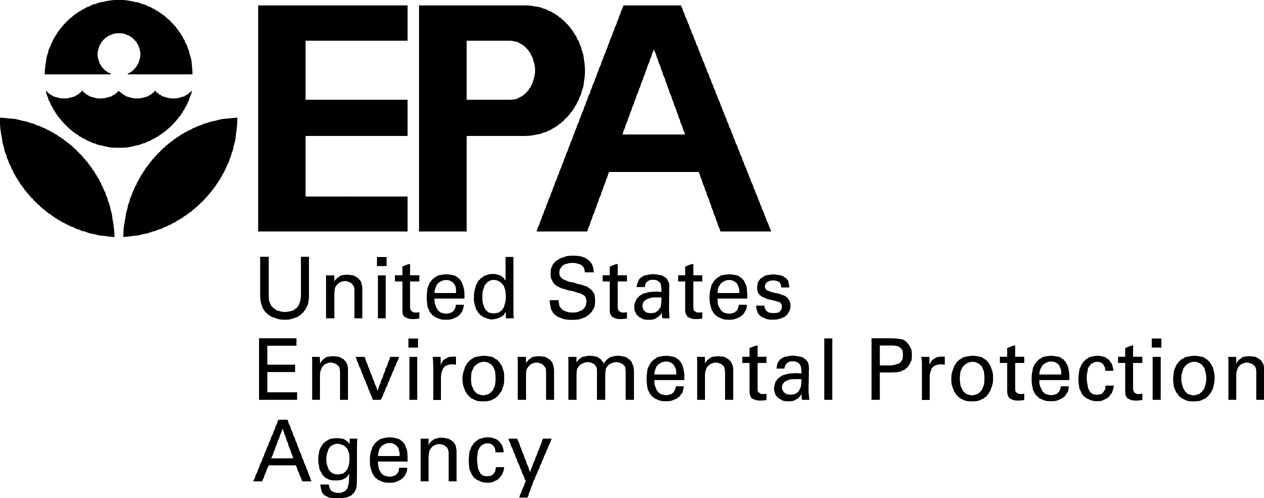 [Speaker Notes: Local stakeholders are involved throughout all the elements of brownfields revitalization. 

The Process-To accomplish these steps your goal should be identifying and assessing the needs of your community and doing so you will be identifying potential Brownfields Sites and prioritizing the projects that will provide environmental relief and benefits of your community. The process includes envisioning the goals that fit the community needs; Inventory potential brownfield sites (remember the examples; abandoned gas stations, movie theaters, dilapidated buildings, etc.)
Prioritize the sites from the brownfields inventory by feasibility and importance. 
All steps are needed for successful revitalization—not a step-by-step recipe, this work is continuous, but the result improves the community and local environment in many ways.]
How does the EPA Brownfields program work?
Part of the program is Grant based and includes funding for State & Tribal Programs

Targeted Brownfields Assessments (TBA)—funding to assist a community on one or more sites though the State/Tribal/EPA program
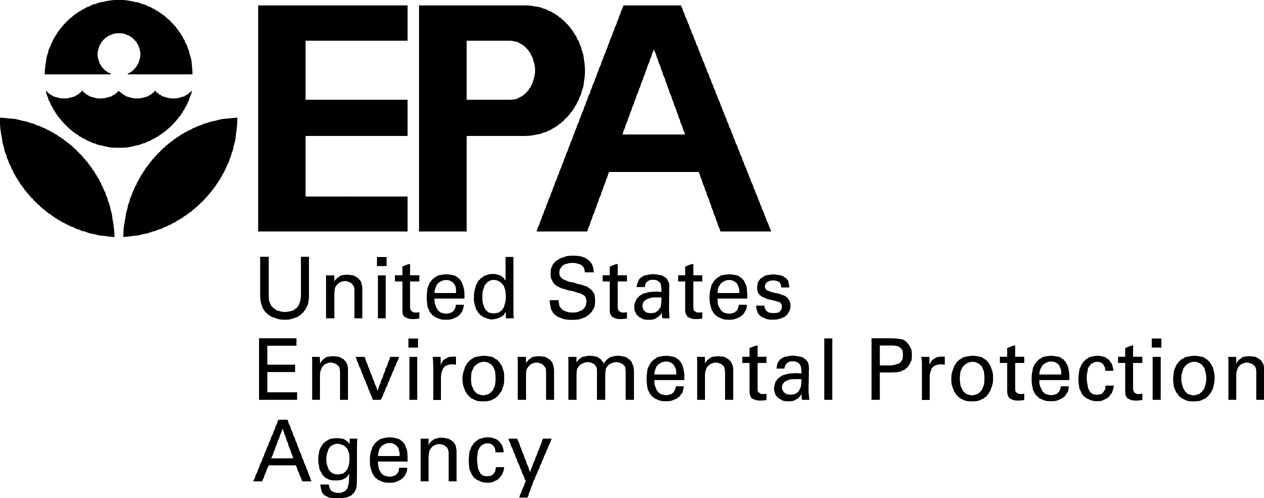 [Speaker Notes: Grants are provided competitively to communities and eligible organizations along with state and tribal funding. 

There are also technical assistance programs to help fill the gaps for those who were not fortunate to receive a grant. 
Targeted Brownfields Assessments
Technical Assistance to Brownfields
(More information about Technical Assistance programs in later slides)]
Benefits of the Brownfields Program
Revitalize communities 
Create jobs and  increase local revenue
Revitalize urban areas 
Protect the environment by the use of greenspaces
Examples of Green Spaces are Parks, playgrounds
Community Health- by improving Walkability and neighborllness while at the same time decreases crime

Projects leveraged $20 per EPA dollar expended 
Leveraged 170,000 jobs nationwide
Residential property values increase by 5% to 15% when brownfield sites are cleaned up.
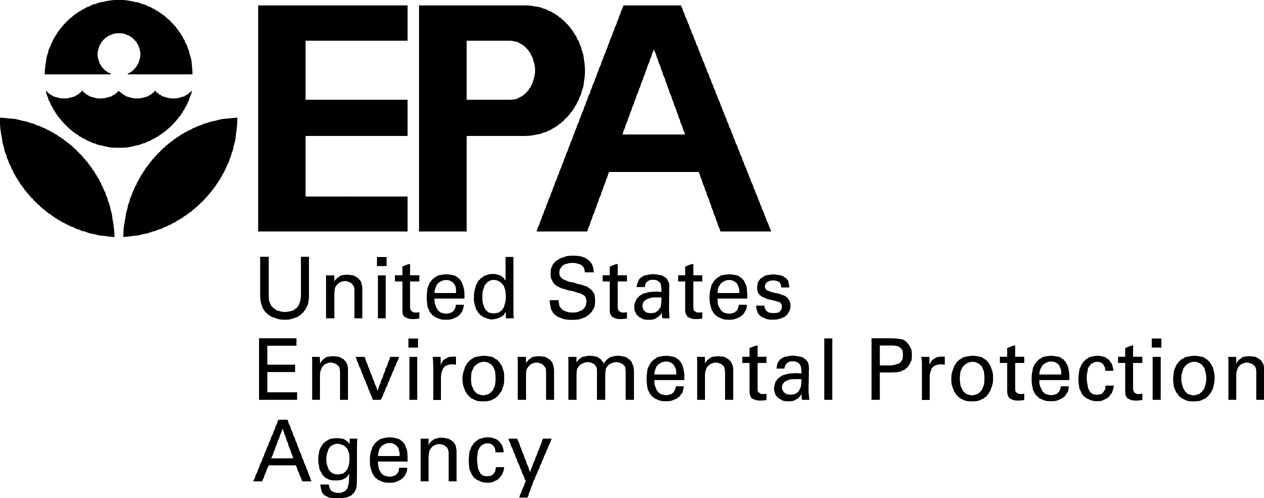 Brownfields Assistance and Funding Opportunities
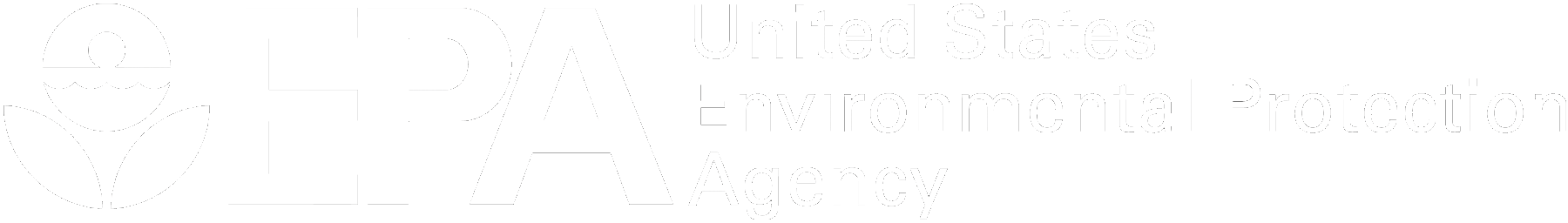 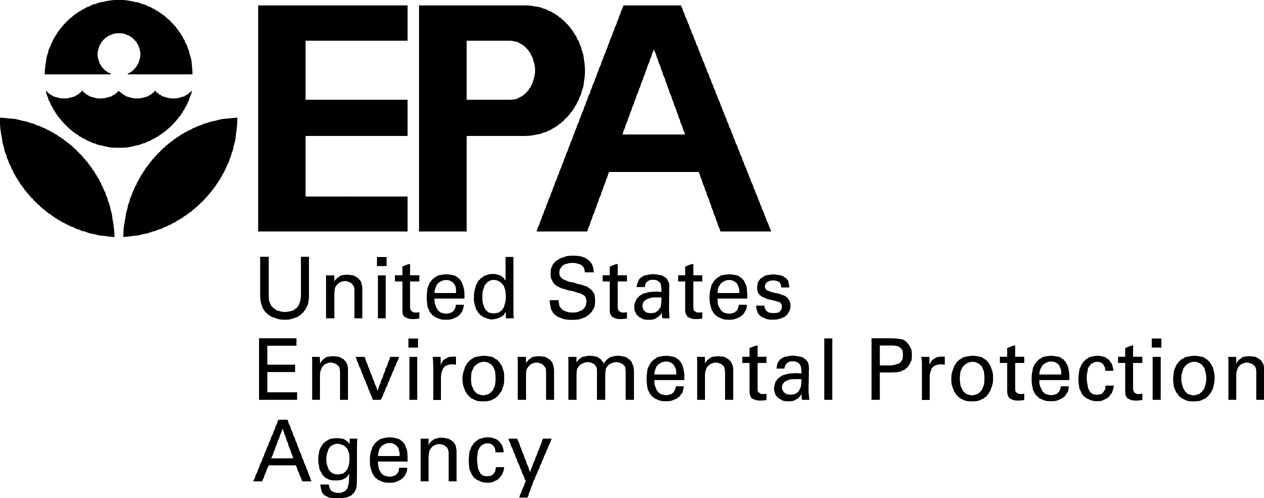 [Speaker Notes: Briefly name the various funding opportunities provided. Note the variety and number of opportunities. 

Please note - A solicitation for new Multipurpose Grants will not be available in FY22. EPA expects to solicit requests for Multipurpose Grant funding in FY23.  Multipurpose Grants are available every other year.]
Brownfields Assistance Opportunities – Eligible Applicants
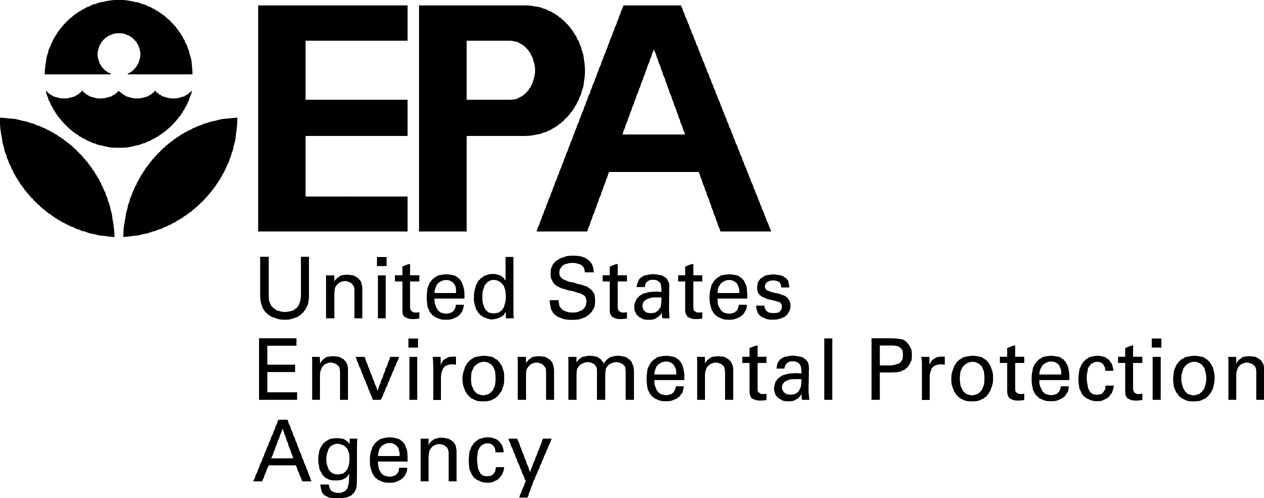 [Speaker Notes: This is a good, simple guide on who/what is eligible for funding.]
Brownfields Assistance – Potential Contaminants
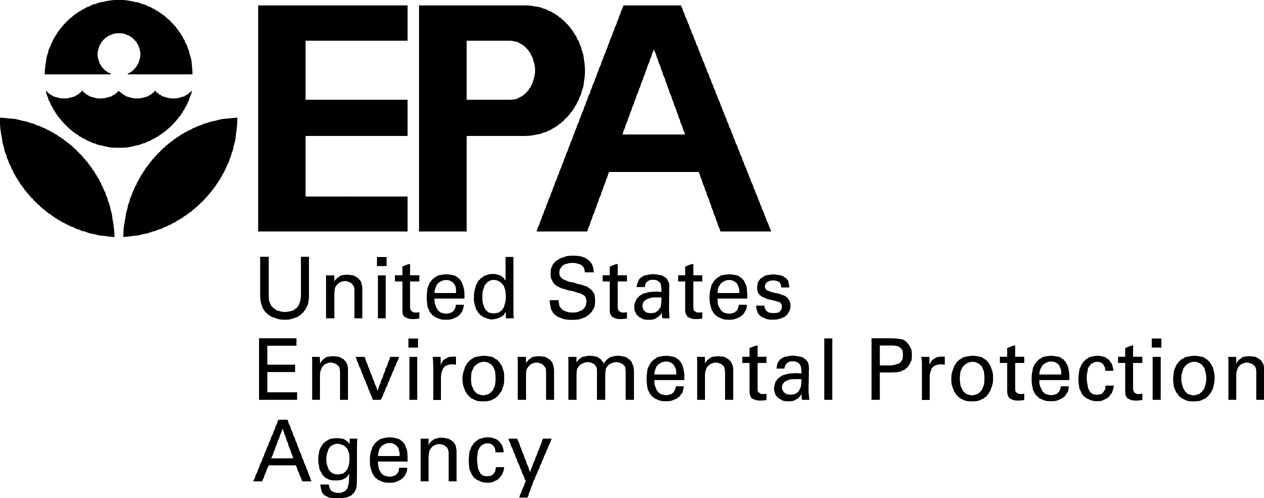 [Speaker Notes: Potential contaminants takes many forms: 

Mine Scarred Lands – Fracking or when you dig for oil used salt and there is salt on the ground.

Petroleum Products – Crude oil, underground storage tanks

Contaminants can be substances that can cause cancer (Carcinogen)

Meth Labs are illegal drug labs and were added to Brownfields a few years ago.

Pollutants – Carbon Monoxide is odorless, and invisible 

Lead based paint – Causes mental issues if ingested by kids.

Asbestos was used in many forms in the 50’s for floor adhesive (Mastic) and insulation.

Hazardous Substances can be abandoned unmarked 55-gallon drums.]
Not Eligible for Brownfields Assistance – Applicants and Contaminants
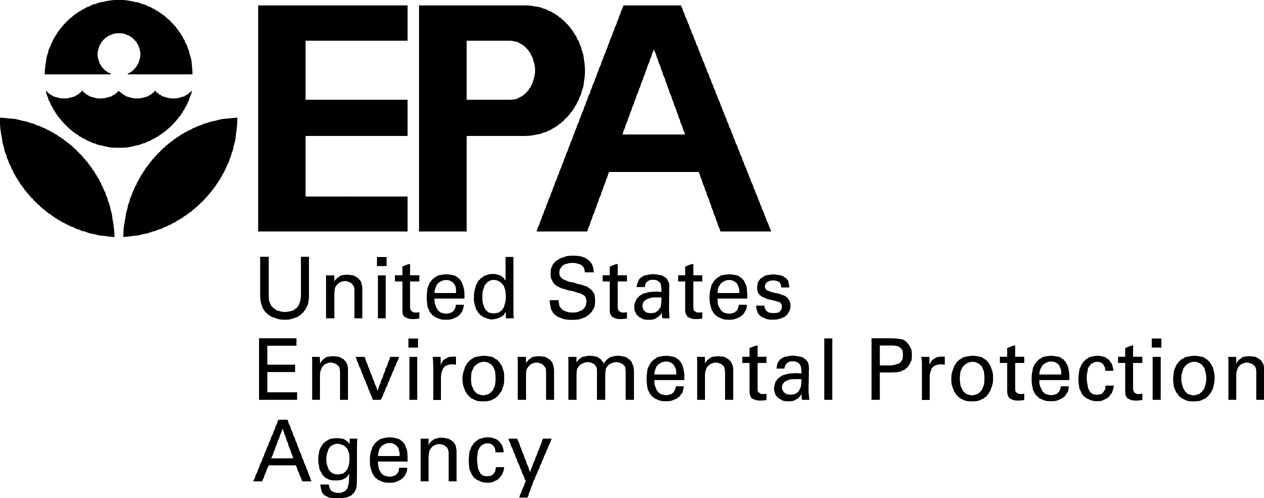 [Speaker Notes: This is a list of ineligible entities for Brownfields funding

Cannot give grants to Potentially Liable Parties or Private owners—not in the business of giving tax-payer money to the ones potentially responsible for the contamination (can do assessments by proxy with the knowledge these parties are potentially liable for the cleanup)]
When to Conduct an All Appropriate Inquiry/Phase I ESA
BEFORE acquiring the property 

Conducted or updated within 1 Year PRIOR to the acquisition of the property

Update within 180 days prior to the acquisition
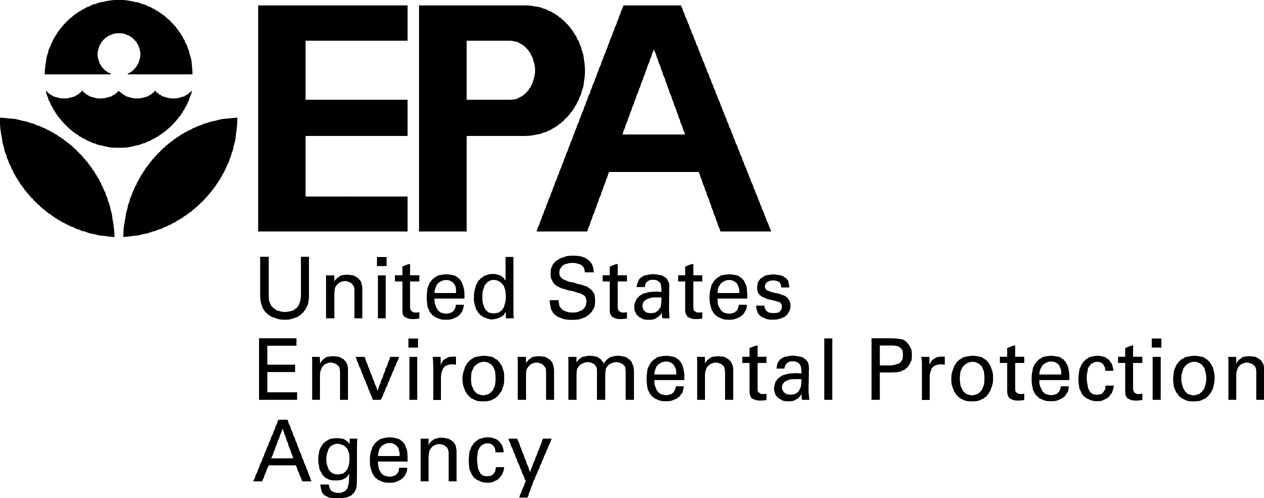 [Speaker Notes: Phase I Environmental Site Assessment is a record review of the site (current and past owners, current and past uses) and a site visit. This helps to determine the potential contamination/s. 

When to conduct an All-Appropriate Inquiry/ Phase I Environmental Site Assessment: 
1 year prior to the acquisition of the property
If needed, an updated Phase I Environmental Site Assessment 180 days prior to the acquisition.]
GRANTS
[Speaker Notes: Next, we will talk about the different grant types]
Assessment Grant
Up to $500,000
Up to 50% of funds can be used for planning
Three-year project period
No coalitions in 2022
States and Tribes can apply for an Assessment Grant up to $2 million (limited awards will be made)
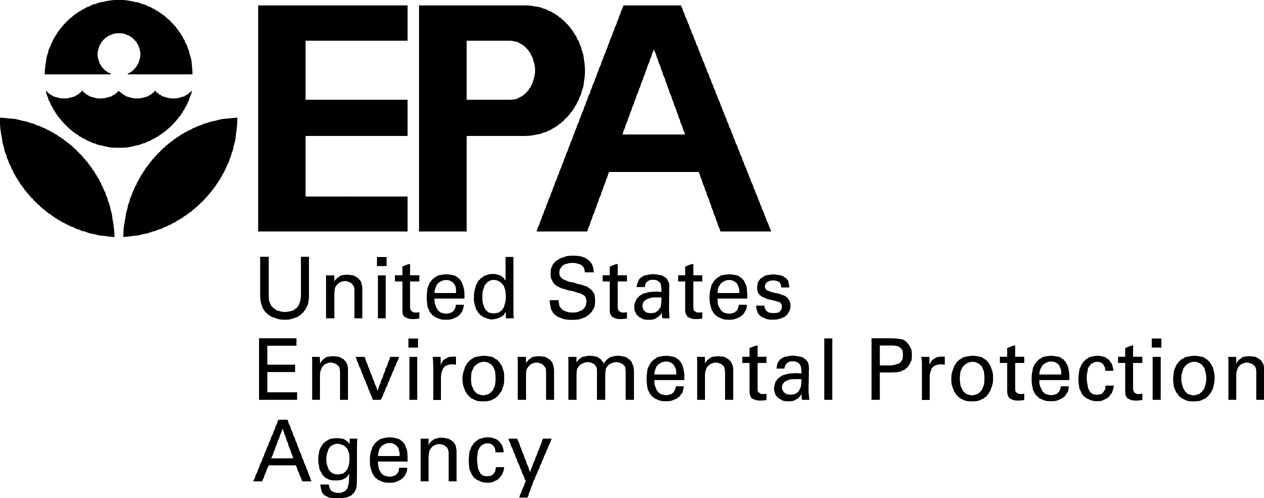 [Speaker Notes: FY22 Change
 
Given the thoughtful questions EPA received on eligibility in response to previously released guidance, EPA has decided not to employ the Assessment Coalition Grant approach in FY22. It has become evident that it will be challenging to fairly and effectively communicate which entities would be eligible for funding and to make accurate eligibility determinations consistently given the variations in state and local laws.
 
Therefore, EPA will not solicit requests for Assessment Coalition Grant funding in the upcoming competition cycle. We apologize for any inconvenience this decision may cause. We encourage entities that planned to apply for an Assessment Coalition Grant to apply for a Community-wide Assessment Grant (now up to $500,000) as there may be opportunities to partner with other eligible entities.







3 year performance period

There are no coalitions in 2022

Developing a inventory of Brownfield sites, conducting community involvement activities, Phase 1 & 2 Environmental Site Assessments, Clean up reuse planning and developing area wide revitalization plans]
Cleanup Grant
Up to $500,000
One or more sites
Three-year project period
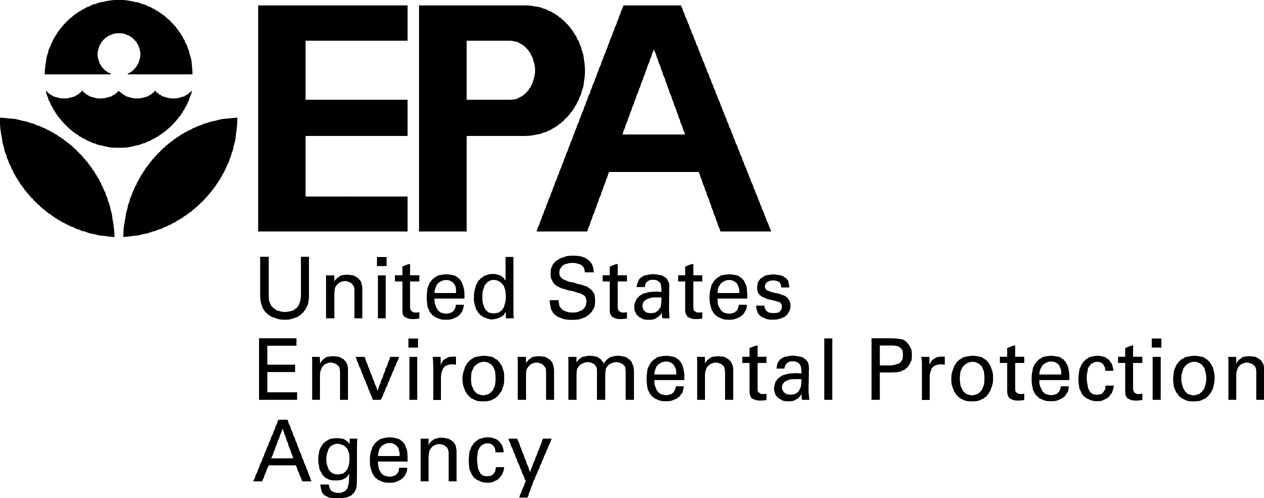 [Speaker Notes: Clean up grants provide funding to eligible entities to carry out clean up activities
Applicant must be the sole owner of the sites prior to application. Applicant must have Phase 2 ESA completed

3-year performance
$500,000 to address 1 or more BF

Conducting community involvement activities
Have one or more applicant owned sites with clean-up potential.
Submit one Cleanup Grant proposal each competition cycle, along side with Analysis of Brownfields Cleanup Alternatives (ABCA) for each site.
Applicant have Phase 2 ESA complete]
Revolving Loan Fund Grant
Provides up to $1,000,000
Can loan to public or private developers
Grantee determines loan terms
Five-year performance period
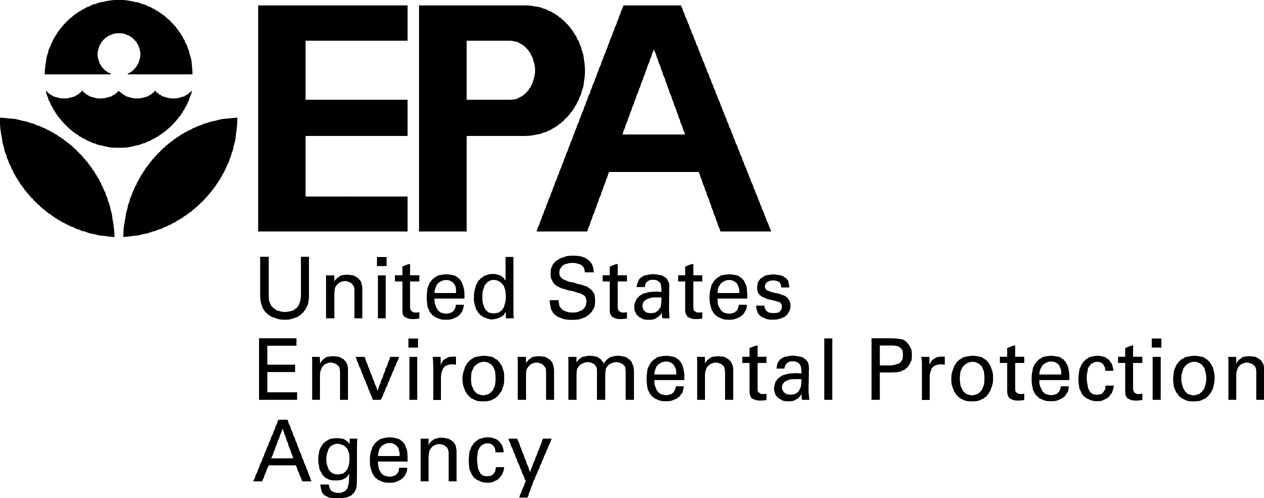 [Speaker Notes: Revolving Loan Fund is one of the more complex grants.
Can apply as an eligible individual entity or as an RLF Coalition comprised of two or more entities.
Nonprofits, LLCs and Non profit community development entities are eligible.
Eligible activities include cleanup, loan program implementation and confirmatory sampling only

Can provided funds up to a million dollars 
can be loan to public or private developers
Grantee determines loan terms
5-year performance]
Brownfields Grant Schedule
Applications are due December 1, 2021
FY 2022 Assessment Grants-
FY 2022 Revolving Loan Fund (RLF) Grants 
FY 2022 Cleanup Grants 

Announced usually May/June
Awarded by October (next FY)
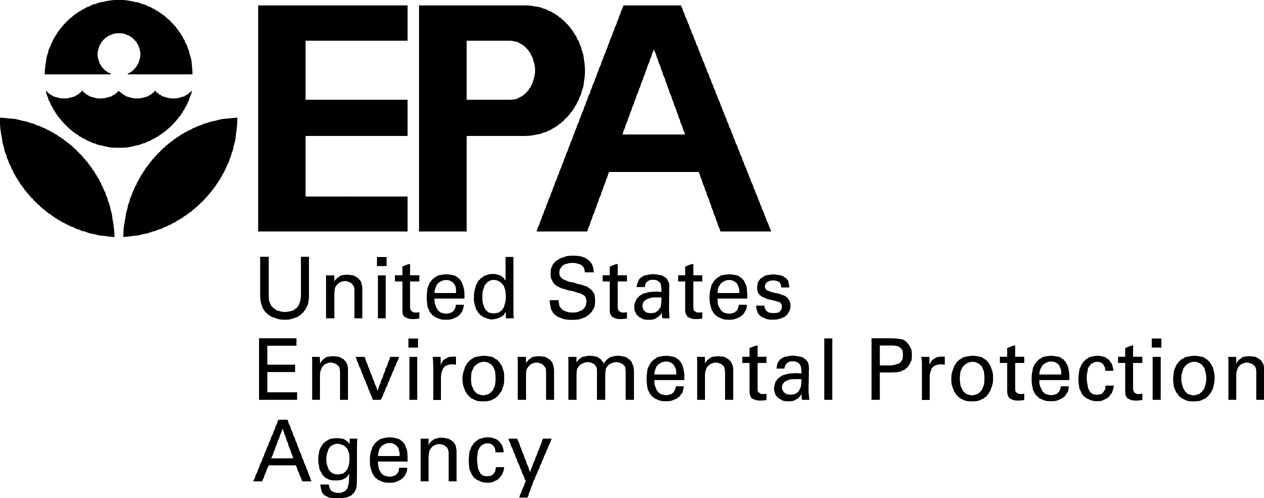 [Speaker Notes: Read Slide

Guidelines are currently out as of September 22,2021.

Deadlines to submit proposals in December 1, 2021.]
Job Training Grant
Conducts environmental training, allowing applicants to tailor the curriculum of their programs 

 OSHA 29 CFR 1910.120 40-hour HAZWOPER is the only required training.

Provides up to $200,000

Three-year Performance period
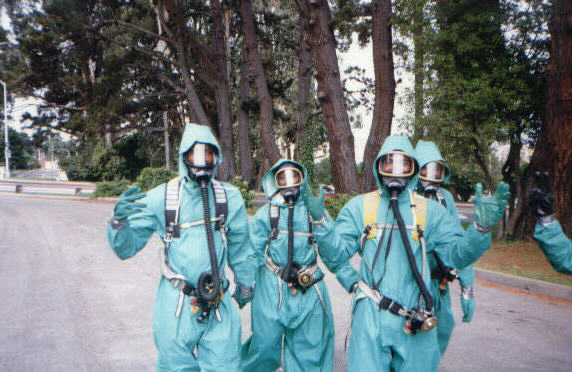 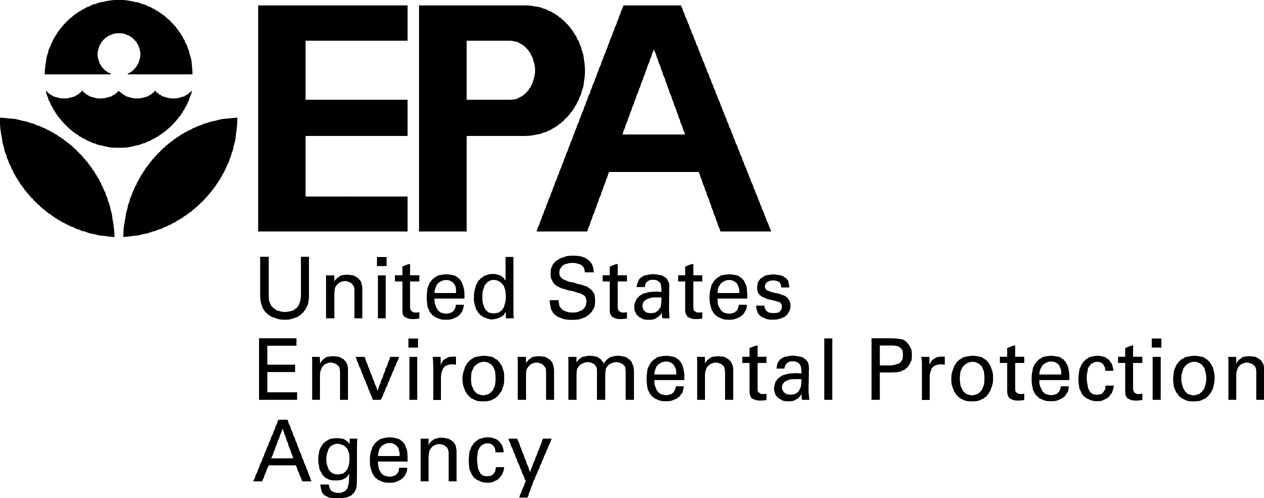 [Speaker Notes: The Environmental Workforce & Job Training Grant (EWDJT)…

Allow nonprofits, local gov, and other organization to recruit and train residents affected by the presence of a near BF.

40 Hour HAZWOPER is the only required training

Grant helps to conduct environmental training and tailoring through a curriculum program-
	Funding can be up to $200,000 
	with a 3-year performance period and up to 5% used on admin cost]
Links
Types of Grant Funding
Solicitations for Brownfield Grants
EPA Brownfields 2019 Federal Programs Guide
BrownfieldResources & Guides
EPA Region 6 Brownfields Program, 
Region 6 National Competition Co-Leads. 
       
	Denise Williams - Assessments
Williams.denise@epa.gov 
214-665-9749

Paul Johnson - Cleanups
Johnson.paul@epa.gov
214-665-2246

Camisha Scott – RLF & Job Training Grant
Scott.camisha@epa.gov
214-665-6755
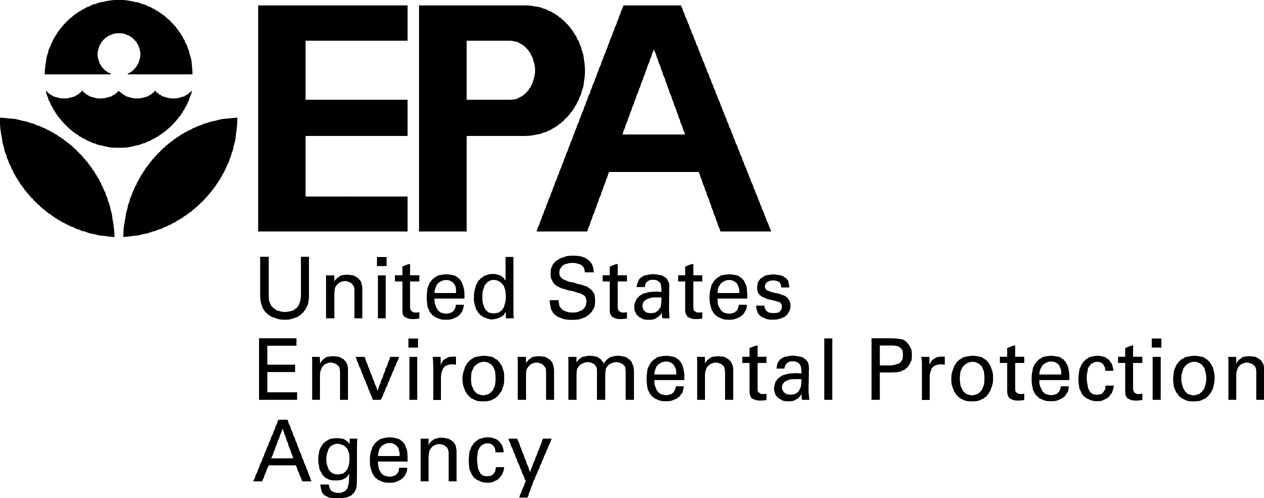 [Speaker Notes: In this slide you find links to each funding types.

Also, please feel free to contact any leads for the type of grants that you are applying for.]
Technical Assistance
Targeted Brownfields Assessments and State and Tribal Response Program
Targeted Brownfields Assessments (TBA)
Provided by EPA or State, at no cost to the applicant
Area-wide inventories
Phase I – Research
Phase II – Sampling
Phase III – Cleanup Planning
Available year-round, case-by-case basis, performed by service contractors and managed by EPA or State
State and Tribal Response Program 
Funding is non-competitive
Awarded on an annual basis
Can also be used for limited site assessments or cleanups at brownfield sites
Purchase environmental insurance
Develop other insurance mechanisms for cleanup activities
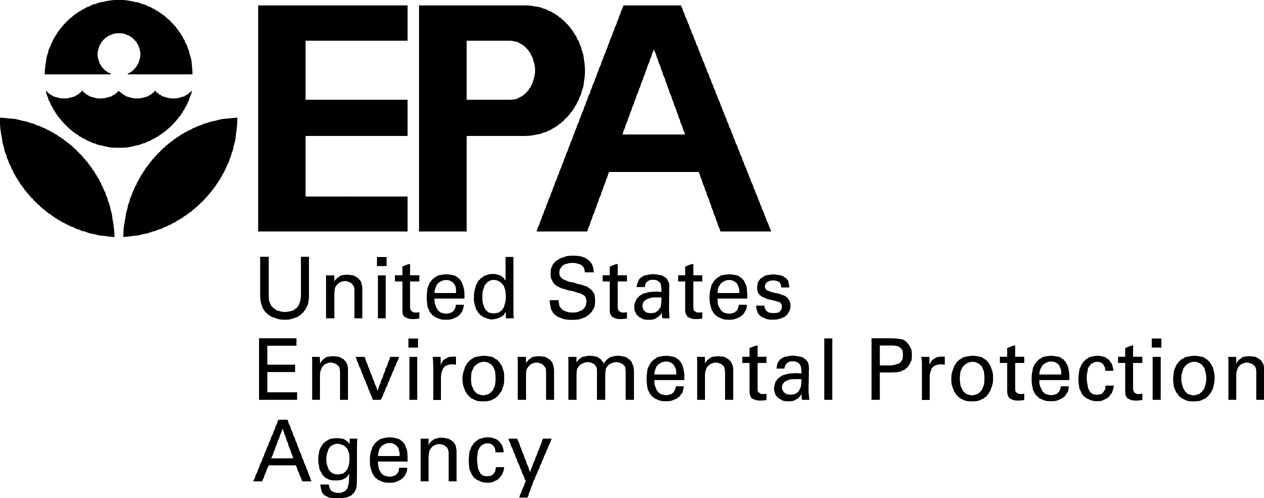 [Speaker Notes: Read from slide: Highlight the TBA and how this TA can help fill the gaps of not having access to an assessment grant. 

Briefly discuss the State and Tribal Response Program.]
Links 
Targeted Brownfields Assessments (TBA)
State and Tribal Response Program Grants
EPA Region 6 Brownfields Program, 
Targeted Brownfields Assessments Lead 
Roxanne Welch
Welch.Roxanne@epa.gov
214-665-2235

EPA Region 6 Brownfields Program
State/Tribal Coordinator for 128(a) Grant
	Elizabeth Reyes
	Reyes.Elizabeth@epa.gov 
	214-665-3163
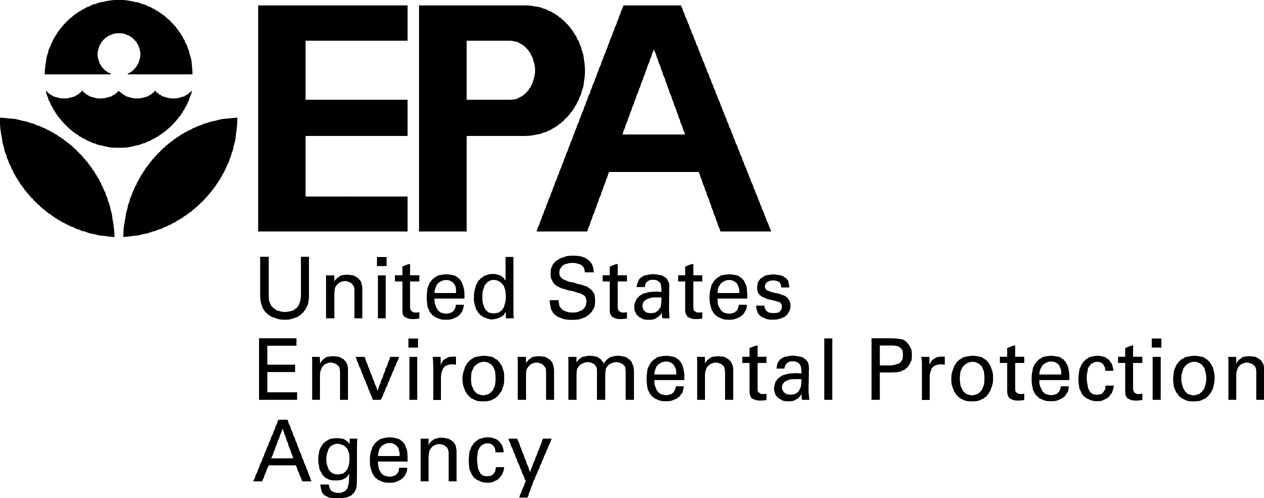 [Speaker Notes: Contact Information –Please see contact information]
Stay Tuned
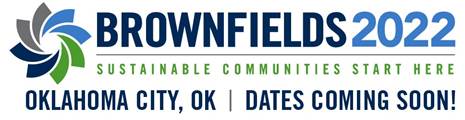 National Brownfields Conference
Oklahoma City, Oklahoma
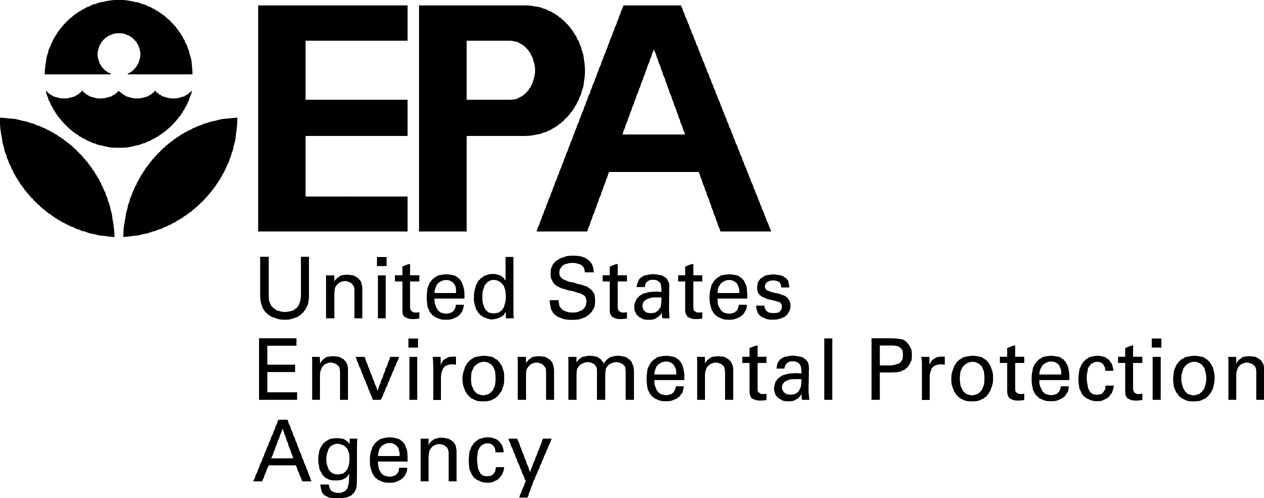 [Speaker Notes: The National Brownfields Conference has been postponed until 2022
They are planning a couple of Remote/Virtual engagements with you in December
Please stay tuned for details about upcoming virtual engagements and the dates for rescheduled of the conference.]
References
EPA’s National Brownfields Website:
https://www.epa.gov/brownfields

EPA’s Region 6 Brownfields Website:
https://www.epa.gov/brownfields/brownfields-and-land-revitalization-texas-new-mexico-oklahoma-arkansas-and-louisiana

EPA Brownfield 101 Factsheets
https://www.epa.gov/brownfields/understanding-brownfields

Ana Esquivel 
214.665.2194
Esquivel.ana@epa.gov
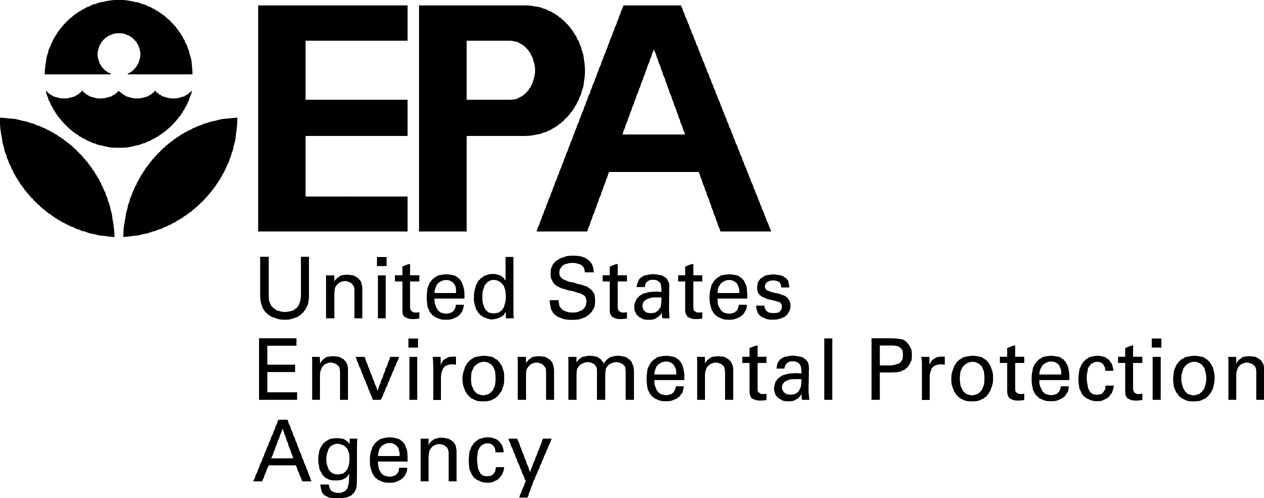 [Speaker Notes: Please let me know if you have any questions my contact information is on this slide.]